LA DEVOCIÓN DESANTA LUISAA LA INMACULADA CONCEPCIÓN
La espiritualidad de Luisa estaba enraizada en la Encarnación de Jesús. Ella meditó sobre este misterio desde varios aspectos. Luisa vio la Inmaculada Concepción de María como una preparación para este gran misterio y, uniéndose ella misma con María, meditó sobre Jesús en el vientre de María1.
Luisa a menudo hablaba de la Inmaculada Concepción y rezaba a María como la Inmaculada Concepción. También inculcó esta devoción a sus Hermanas1.
Dada la gran devoción y promoción de la Inmaculada Concepción por parte de Louise, no es de extrañar que, doscientos años después, María se anuncie de esta manera a una de las Hijas de Luisa1.
(Cuando María se apareció a Santa Catalina Labouré en la Casa Madre —Rue du Bac, París— en 1830, se identificó a sí misma como la Inmaculada Concepción.)
Es cierto que los fundadores, Vicente de Paúl y Luisa de Marillac, profesaron una admirable devoción a la Inmaculada Concepción de María en un tiempo en el que todavía los teólogos disputaban este extraordinario privilegio concedido por Dios a su santa Madre. [Santa Luisa] había manifestado, de palabra y por escrito, repetidas veces, su veneración a María Inmaculada por el cúmulo de gracias y privilegios con que había sido enriquecida y adornada por Dios, en atención a su maternidad divina3.
Más en concreto, la Concepción Inmaculada de María, para Luisa, era inseparable de la maternidad divina, con la que guardan también relación la acción de la Santísima Trinidad en ella, así como su papel de Corredentora, de Distribuidora de todas las gracias y su Asunción a los cielos3.
Consta que Luisa de Marillac gustaba rezar un «rosarito» compuesto de 12 cuentas, según le comunica al Sr. Vicente por carta del 27 de marzo de 16463.
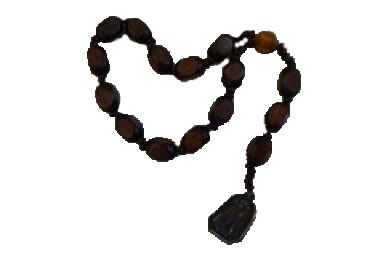 «El rosarito es la devoción para la que le pedí permiso a su caridad hace tres años y que practico en particular; tengo guardados en un cobrecito muchos de estos rosarios con un papel en el que están escritos los pensamientos sobre el tema, para dejarlos a nuestras Hermanas después de mi muerte, si su caridad lo permite; ninguna sabe nada de esto. Es para honrar la vida oculta de Nuestro Señor en su estado de encerramiento en las entrañas de la Santísima Virgen y para felicitarla por su dicha durante aquellos nueve meses»3.
«Las tres cuentas pequeñas -siguientes a las 9 anteriores- son para saludarla con los hermosos títulos de Hija del Padre, Madre del Hijo y Esposa del Espíritu Santo. Esto es lo principal de esta devoción. Por la gracia de Dios y a pesar de lo indigna que soy, no la he interrumpido desde el tiempo que le señalo y estoy dispuesta a dejarla, con la ayuda de la gracia de Dios, si su caridad me lo ordena. Mi intención al hacer este breve ejercicio es pedir a Dios por la Encarnación de su Hijo y las súplicas de la Santísima Virgen, la pureza necesaria a la Compañía de las Hermanas de la Caridad y la solidez de esta Compañía, según su divino agrado» (SWLM:140 [L.301b]) 3.
Así respondía Luisa a su director, interesado en conocer más al detalle la práctica de esta oración de su dirigida.
Dotada de una exquisita sensibilidad femenina, no podía disimular sus sentimientos más íntimos de madre. Su hijo Miguel, causa para ella de muchas preocupaciones y sufrimientos, le llevaba a pensar en María, Madre de piedad y de misericordia.3
Henry Ossawa Tanner - Christ and His Mother Studying the Scriptures (c.1909)
Por las mismas fechas, ella hacía su famosa oblación a la Virgen, apremiada por las circunstancias personales del momento: «Santísima Virgen, dígnate tomar a mi hijo y a mí bajo tu protección y ten como grata la elección que de esa protección hago para servirme de guía; recibe mis votos y súplicas, junto con mi corazón que te entrego por entero, para glorificar a Dios por la elección que su Bondad hizo de ti para ser Madre de su Hijo, por el cual tu Concepción fue Inmaculada en previsión del mérito de su muerte» (SWLM:695 [A.4])3.
Aquí encontramos a María, como siempre la encontraremos en los escritos de Luisa de Marillac: la Madre de Dios, íntimamente unida a su hijo en la realización del plan divino. Las reflexiones de Luisa sobre el papel de María en la redención le hicieron ver, mucho antes de cualquier definición del dogma, la importancia de la Inmaculada Concepción2.
1. LaFleur, Kathryn S.P. (1998) "A Study in the Spirituality of Louise de Marillac: As Reflective of the French School of Spirituality, "Vincentian Heritage Journal: Vol. 19: Iss. 2, Article 5.
Enlace al artículo
2. Sullivan, Louise D.C. (1991) "The Spirituality of Louise de Marillac: Moved by the Spirit to Charity," Vincentian Heritage Journal: Vol. 12: Iss. 2, Article 5.
Enlace al artículo
3. Antonino Orcajo, CM. The Prayer: ''Most Holy Virgin, I believe and confess’' 
To Saint Louise de Marillac on the 351st anniversary of her death March 15th 1660
Enlace al artículo
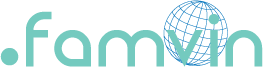